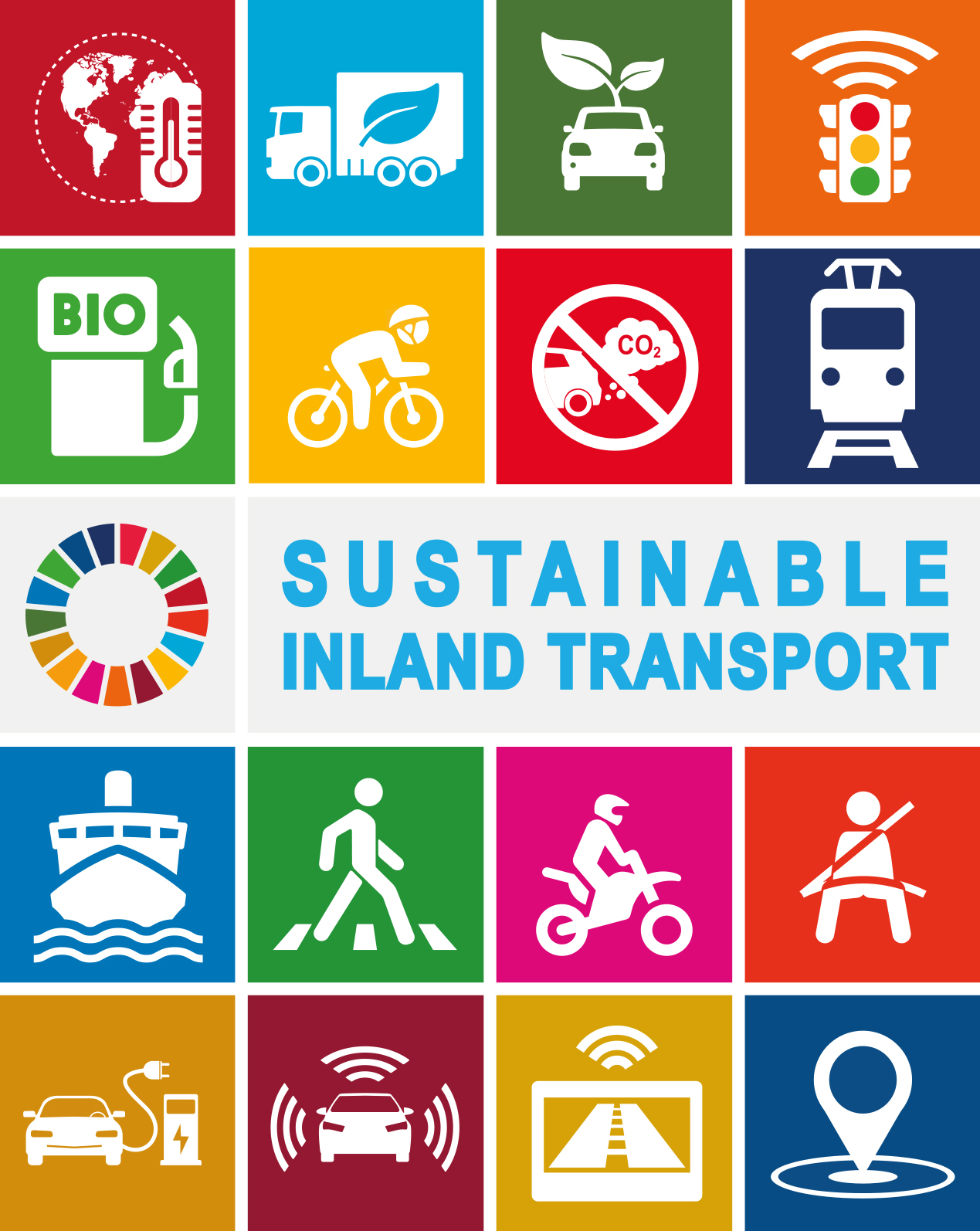 Informal document GRPE-83-34
83rd GRPE, 1~4 June 2021
Agenda item 14
Vice-chair’s notes
GRPE Low- Zero-tailpipe emissionsHeavy Duty Vehicles workshop
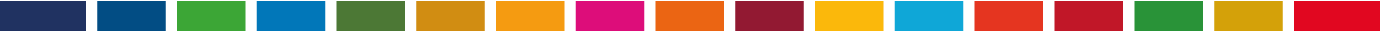 INLAND TRANSPORT COMMITTEE
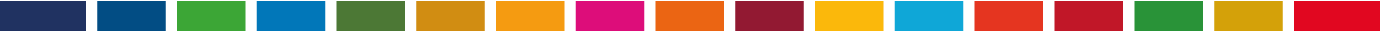 Duncan Kay
Vice-Chair of the Working Party on Pollution and Energy
4 I Jun I 2021
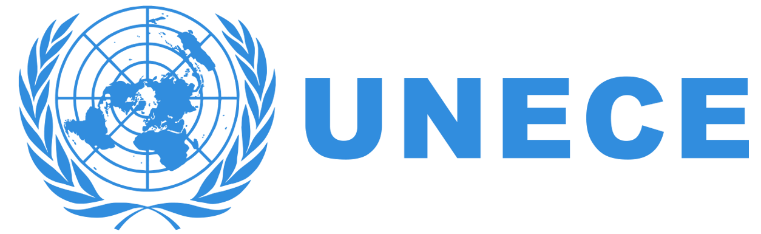 GRPE workshop summary
INLAND TRANSPORT COMMITTEE
Many good, concrete, relevant presentations received
Other policy players (local, city authorities) now deploying environmental policies potentially influencing vehicle technology choices
Total cost of ownership highly important for HDV users, but not the only driver to incentivize low- and zero-tailpipe technology penetration

Main Chair and Vice chair take-aways:
Short term priorities – items that GRPE could start work on now, with new proposals to amend UN Regulations and/or UN GTRs
Wider considerations - not limited to the current scope of GRPE
2
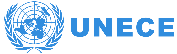 Short term priorities
INLAND TRANSPORT COMMITTEE
Direct electrification appears to have greatest potential for carbon reduction and identified as market-ready technology;
Urgent regulatory needs associated with direct electrification and batteries:
Standardised energy consumption and range measurement for BEV HDVs
Battery durability for HDVs – new workstream for IWG EVE?
Hybridization still an important bridge technology to full decarbonization
Amending UNR49, UNR85 and PEMS/ISC testing
Amending UN GTR No. 21 to include HDVs
Hydrogen – both fuel cell and internal combustion engine applications highlighted as important for certain applications
3
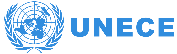 Wider considerations
INLAND TRANSPORT COMMITTEE
Other wider issues identified, not only limited to HDV applications:
Some issues today beyond the control of GRPE
Need to consider the emissions and energy consumption measurement across the whole energy supply chain – WtW emissions
Infrastructure for the new fuel pathways also a strong prerequisite for faster penetration
Harmonisation of recharging / refueling infrastructure
Electric roads / catenary systems 
GRPE may need to take into consideration wider environmental and other considerations for future powertrain technologies in deciding priorities
4
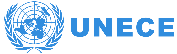 Next steps
INLAND TRANSPORT COMMITTEE
OICA working on proposals to amend UN Regulations Nos. 49, 85 and 96 to include H2 as a fuel for ICEs
Consider and agree how to take forward standardization of energy consumption, range measurement and battery durability for BEV HDVs
Amending existing regulations to properly account for hybridization technologies
5
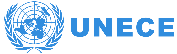